Session 4. Practice
When DNA sequences are toxic
Make a Session4 directory
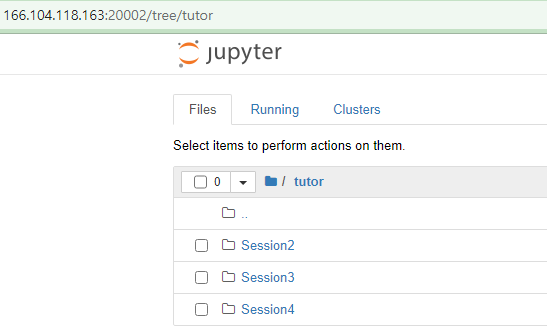 Basic Python – re module
[CT]: C or T
[AB*]: A or AB or ABB or ABBB, …
[AB+]: AB or ABB or ABBB,…
[AB?]: A or AB
A{6}: AAAAAA
A{4,6}: AAAA, AAAAA, AAAAAA
Pattern matching
rePattern1.ipynb
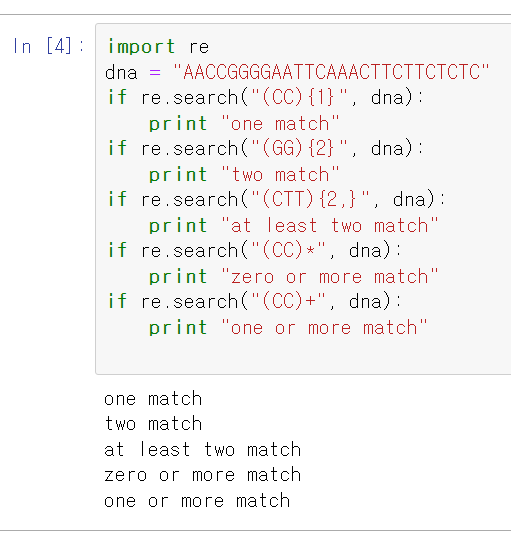 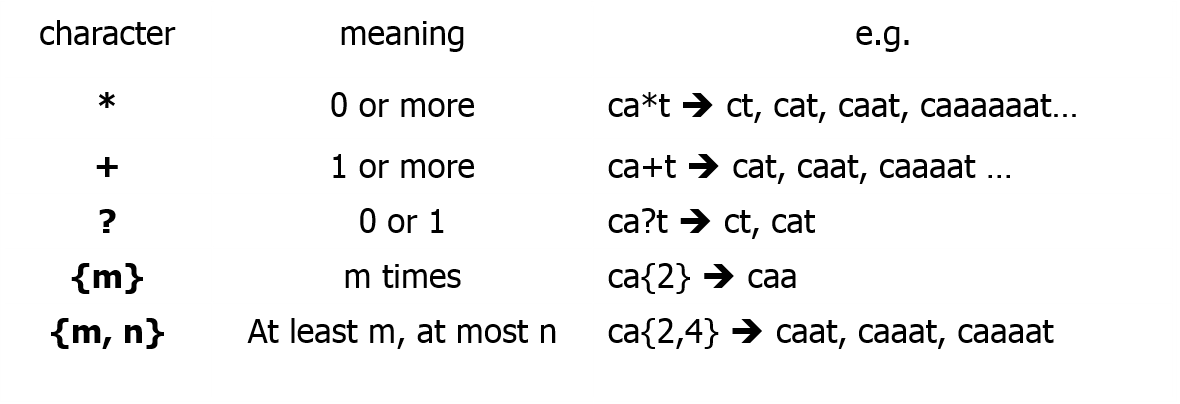 Pattern matching
re module
rePattern2.ipyb
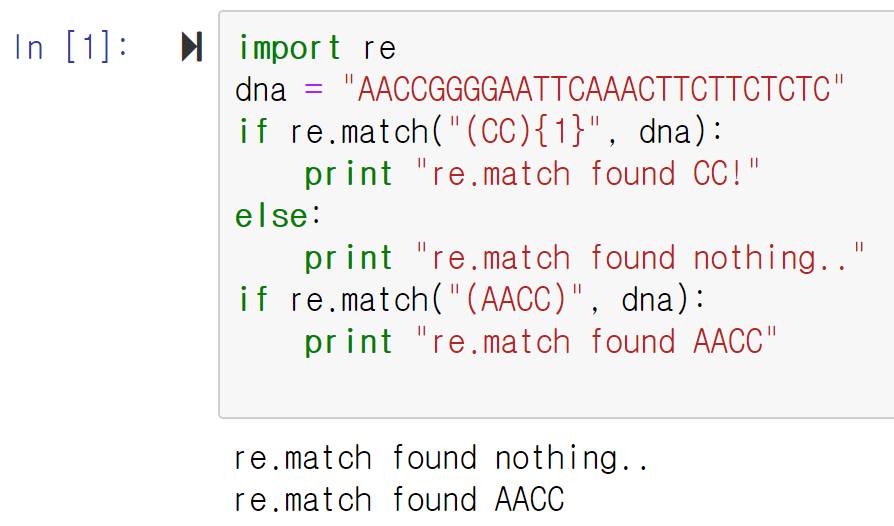 Pattern matching
re module
rePattern3.ipynb
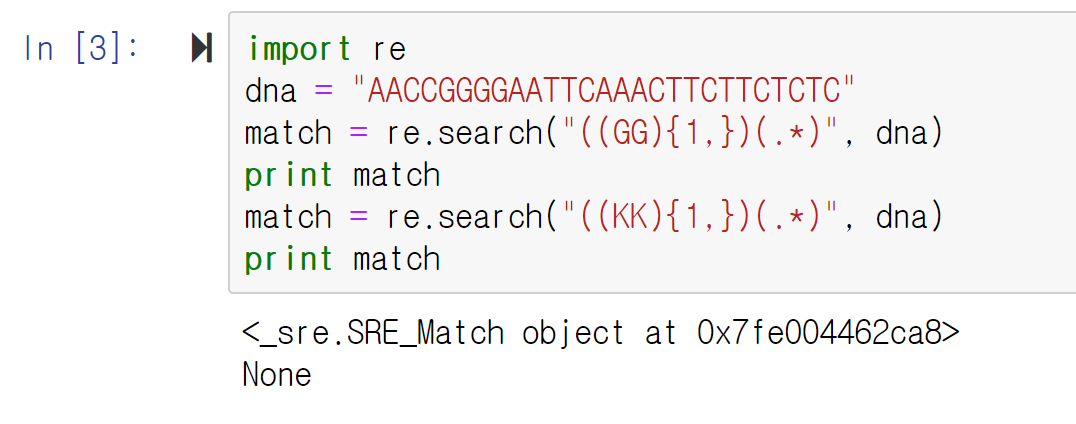 Any character
Pattern matching
rePattern4.ipynb
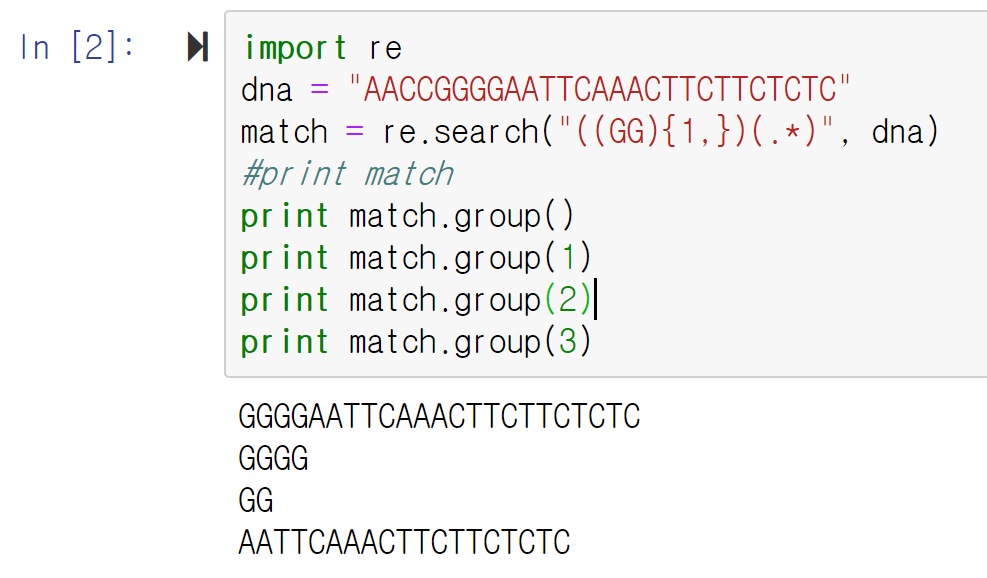 왼쪽에서 오른쪽 순서로 배치 돼 있는 소괄호로 구분!
Match= re.search(“(pattern1)(pattern2)”, dna)
Match.group() -> pattern1+pattern2
Match.group(1) -> pattern1
Match.group(2) -> pattern2
Pattern matching
rePattern5.ipynb
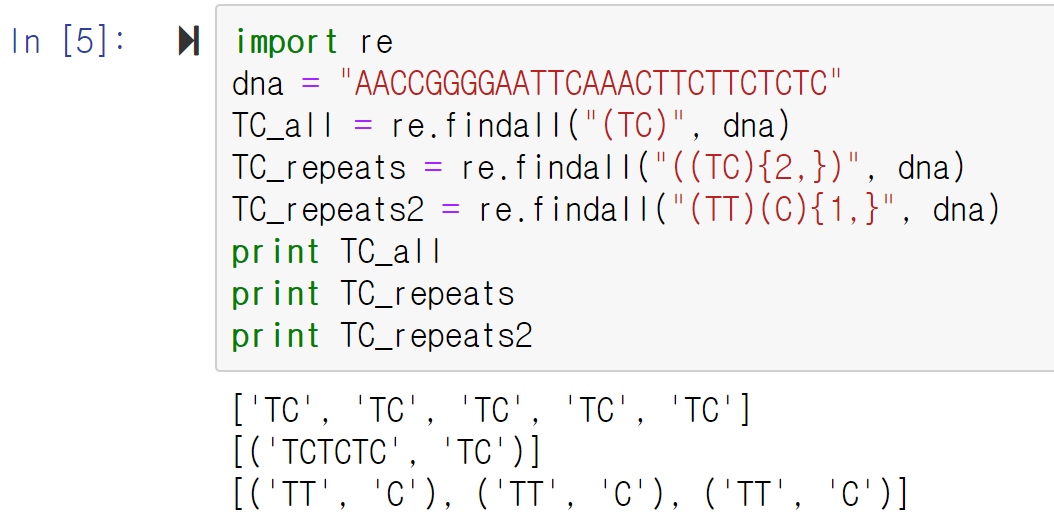 re.search 처럼 왼쪽에서 오른쪽 소괄호에 해당하는 내용을 저장함 (tuple에 )
Conditional Expressions, While
While loop
whileloop.ipyb
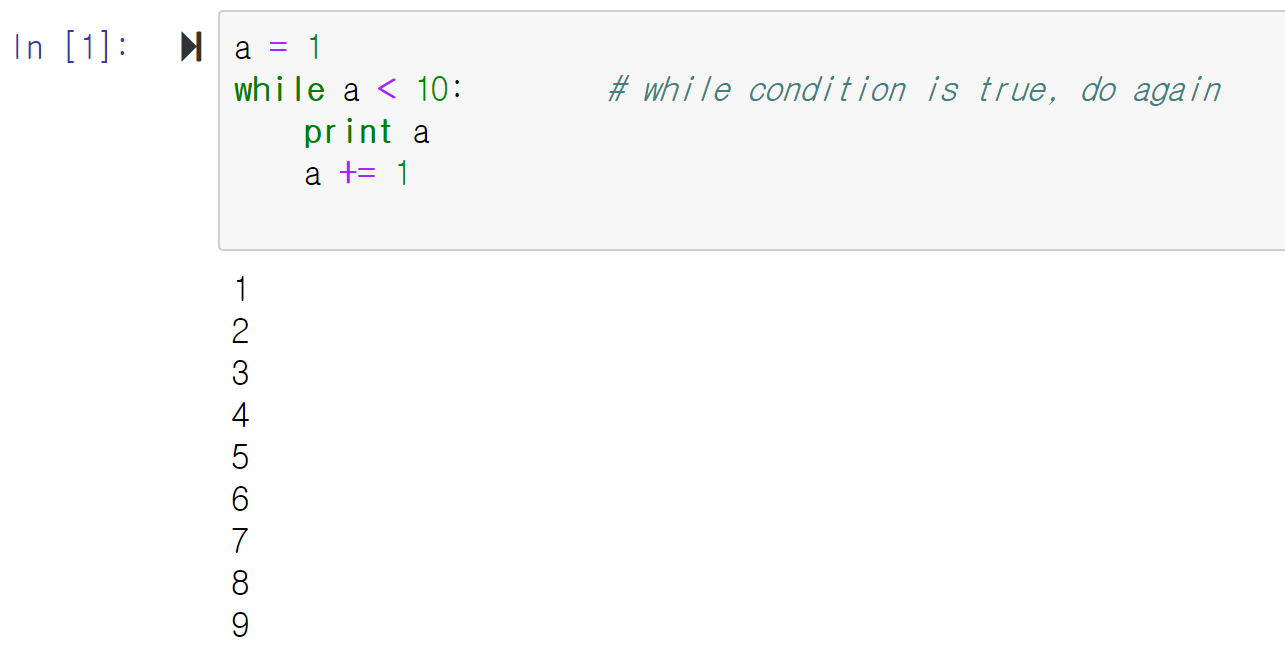 Conditional Expressions, While
While loop
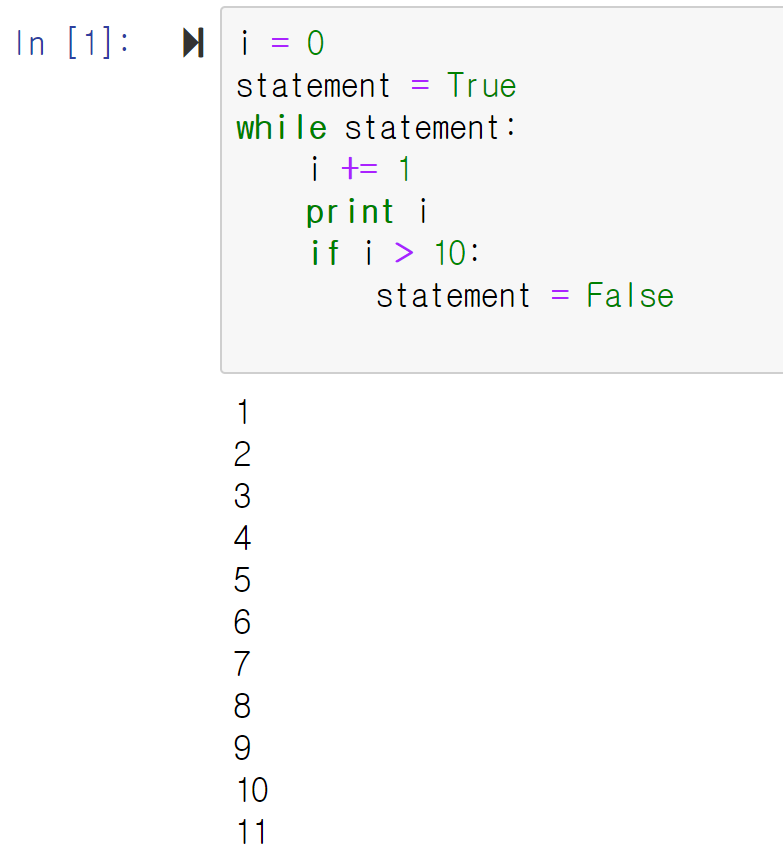 while_statement.ipynb
Caution!
While loop을 잘못 만들면 무한 loop이 만들어 질 수 있음. 만약에 코드 실행이 종료 되지 않으면 강제로라도 코드 실행을 종료해야 함 ! 아니면 리소스를 무한정 사용하기 때문에 서버가 셧다운 될 수 있음
find_cag_short.ipynb
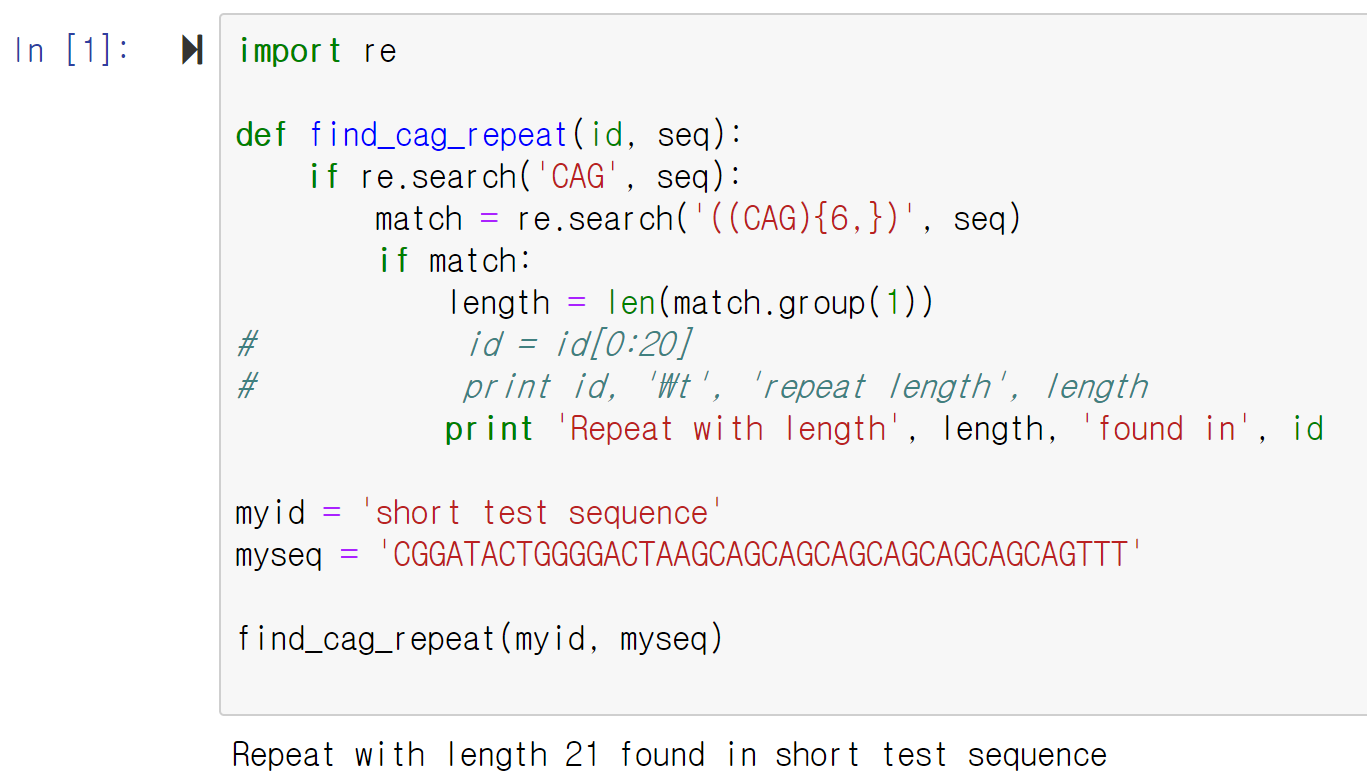 refseq_human.txt
Identifier
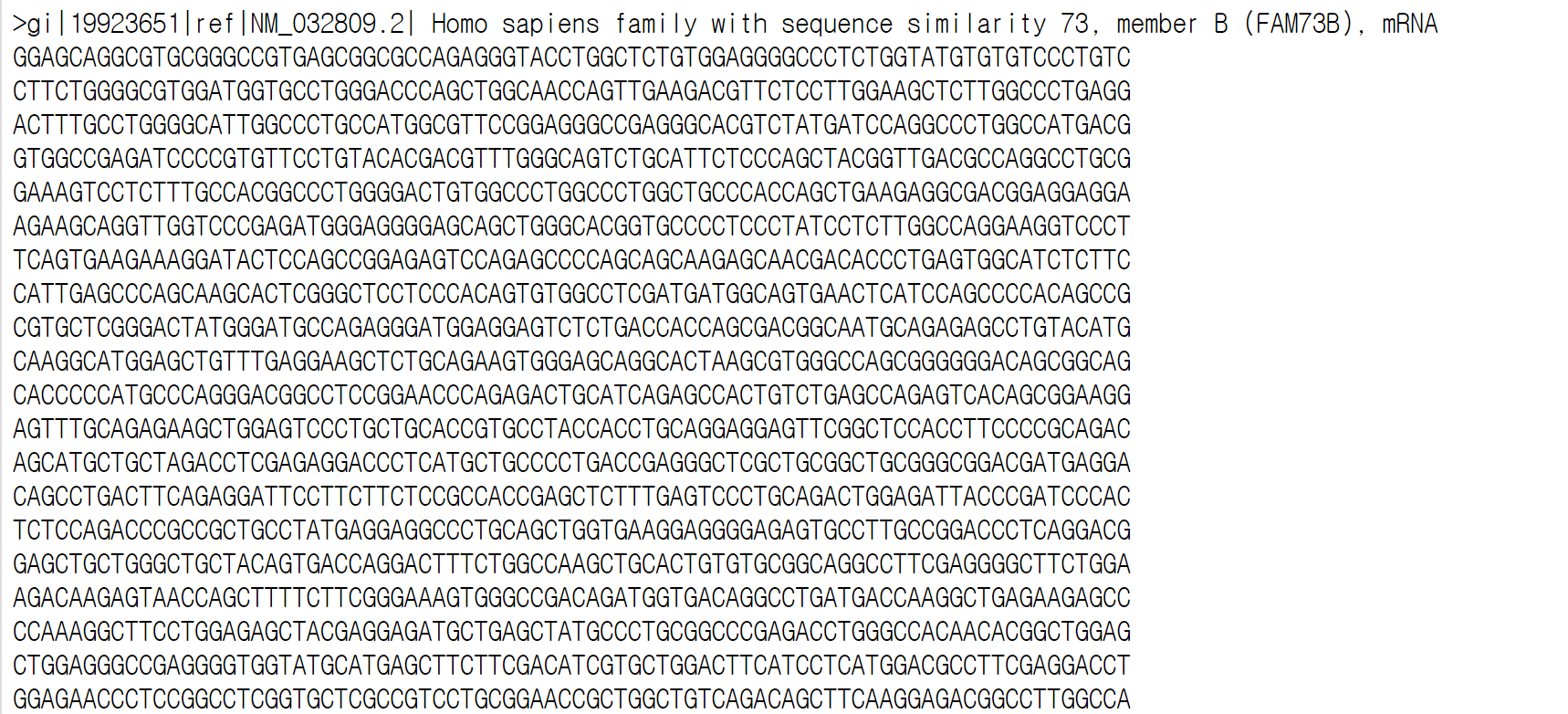 Sequences
find_cag.ipynb
Remember that refseq_human.txt file
 looks like below
>ID1
ATCGATCG
ATCGATCG
ATCGATCG
>ID2
ATCGATCG
ATCGATCG
>ID3
ATCGATCG
ATCGATCG
ATCGATCG
…
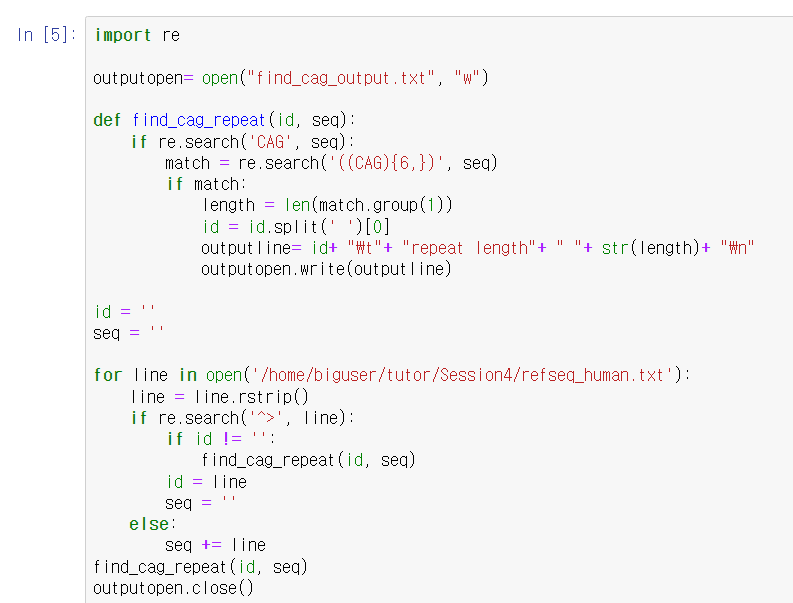 find_cag.ipynb output
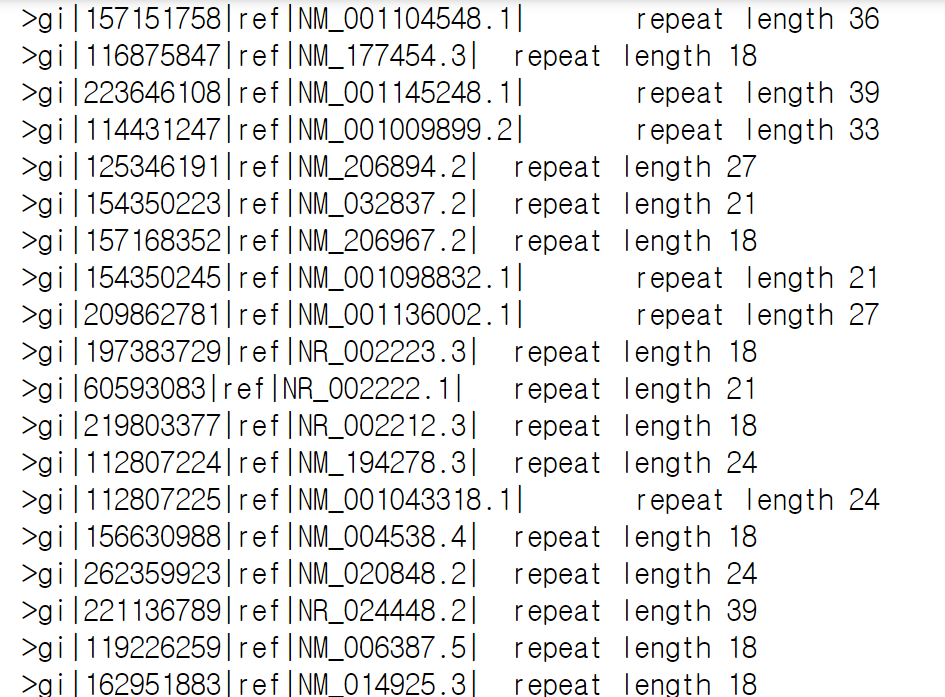 Write output using python code
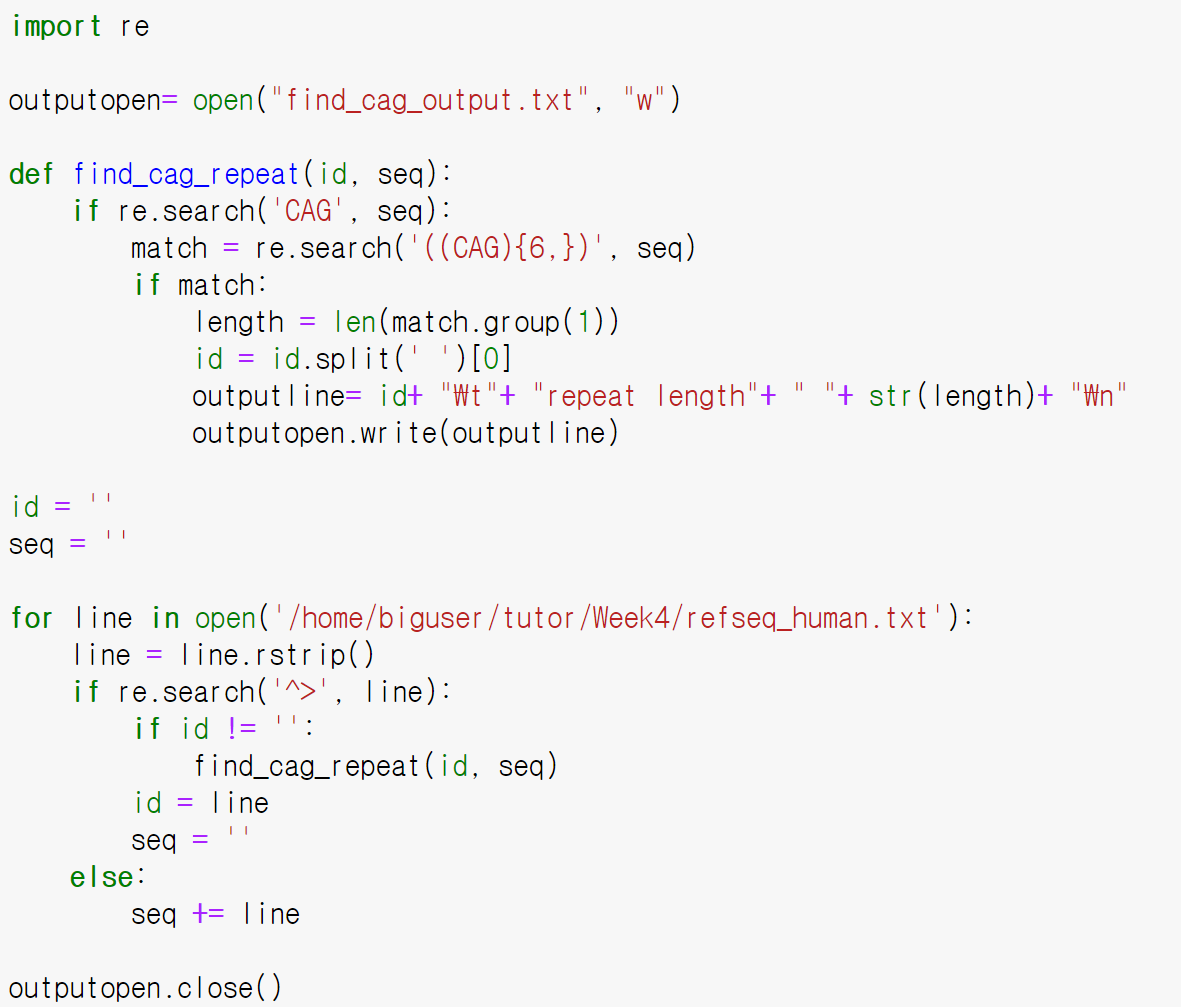 find_cag_output.txt
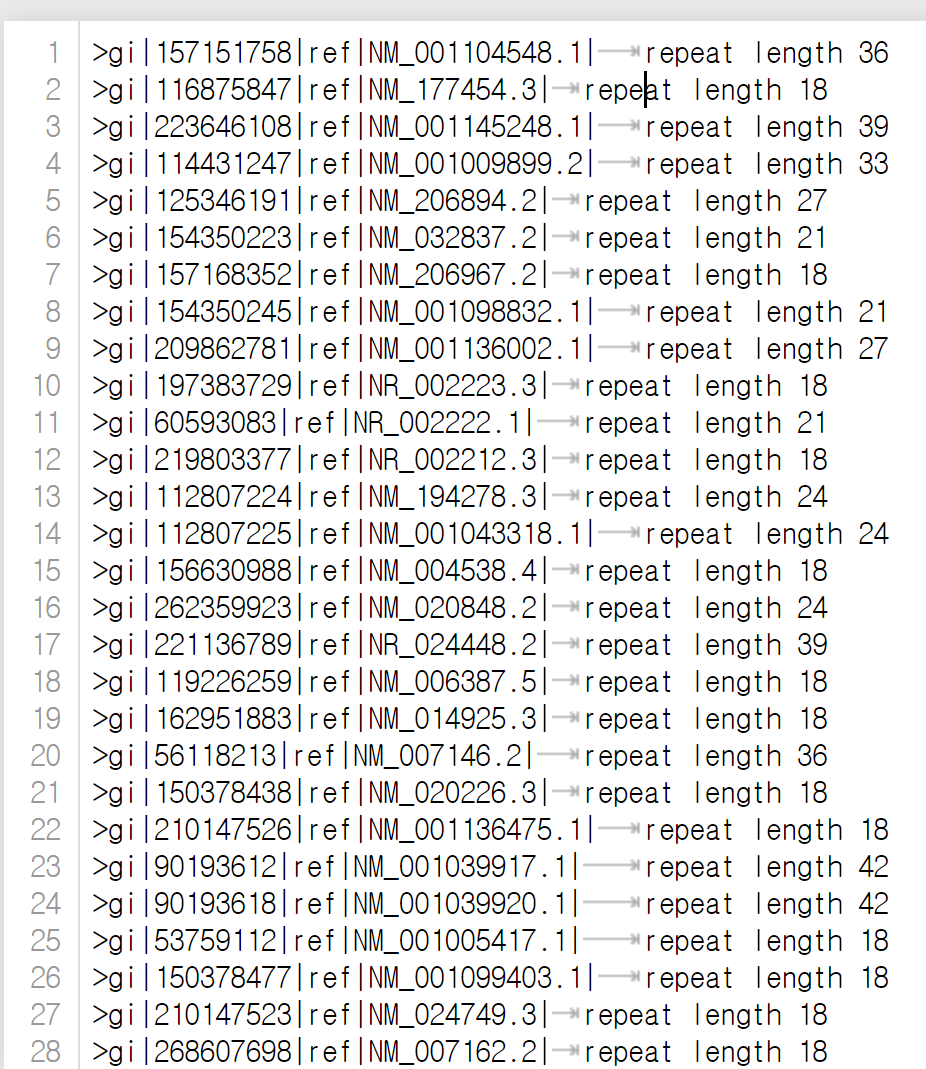 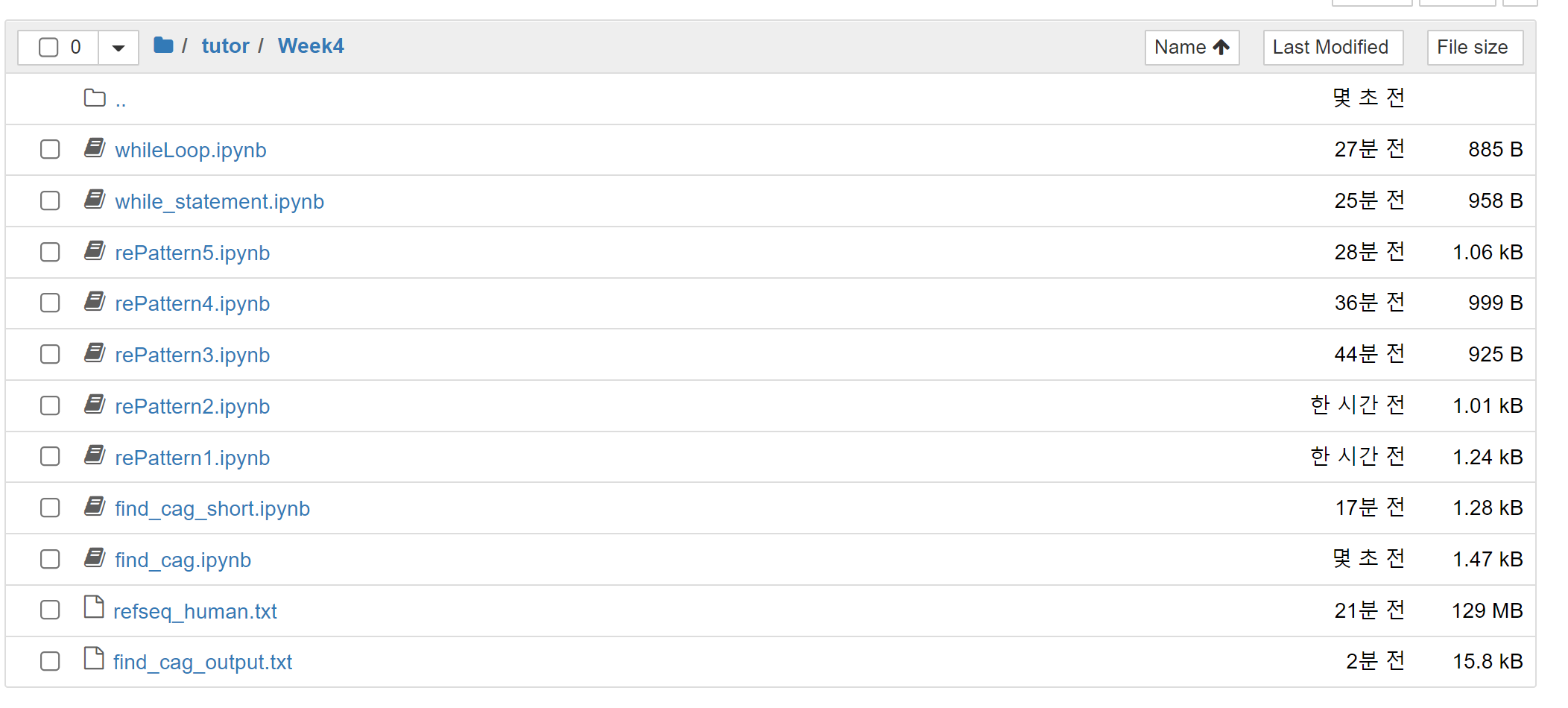 Exercise 1
Using find_cag.ipynb as a starting point, implement a method to analyze human mRNAs so that not only one region of CAG repeats is reported, but all such regions. 
Hint : use re.findall

How many regions are you able to identify?
Finding all CAG repeats
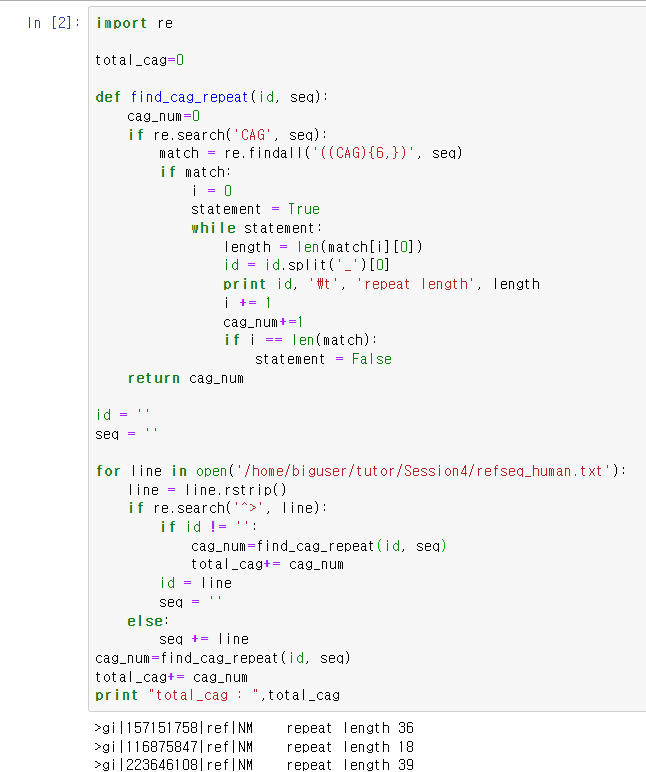 Output
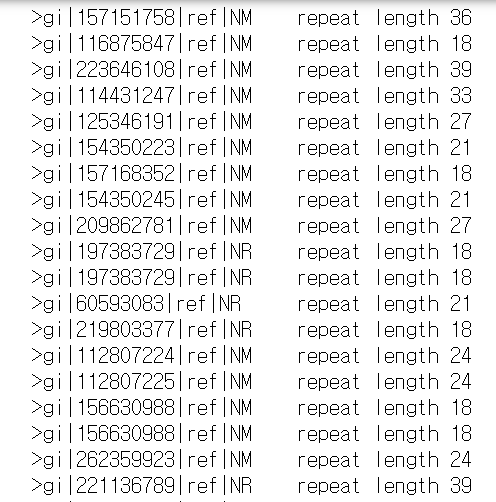 Exercise 1
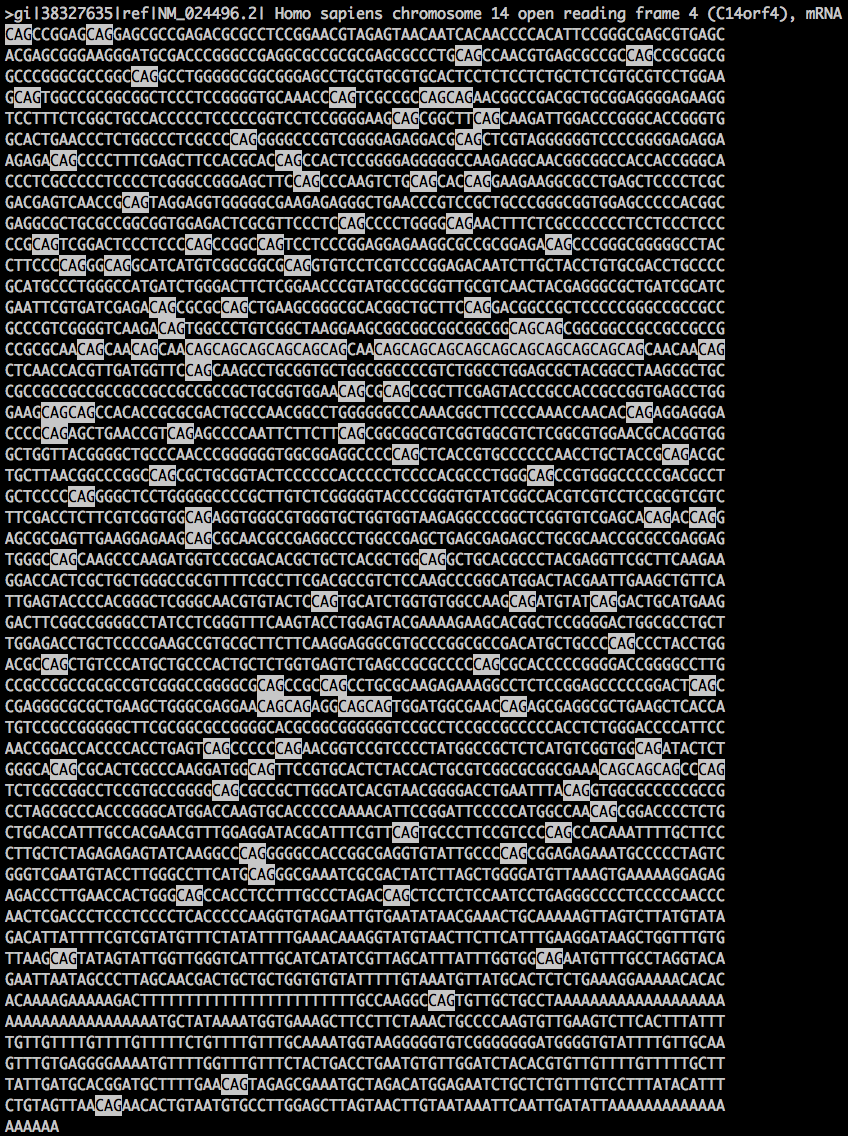 Exercise 1
Using Code 5.2 as a starting point, implement a method to analyze human mRNAs so that not only one region of CAG repeats is reported, but all such regions. 

How many regions are you able to identify?
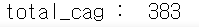 Practice at home (제출 과제 아님! 정답은 다음주 수업시간에 공개 예정)
In the collection of RefSeq sequences used in find_cag.py (refseq_human.txt), mRNAs have their functional description. Modify the code so that this information, instead of the identifier, is reported in your output. 
Do not move, copy or modify the “refseq_human.txt”
Screen capture part of output 
Output을 출력한 다음에 2번째 슬라이드 처럼 output이 바뀌게 나오는지 확인하고 print 앞에 # 처리를 하기.

Are there proteins in the output that are described as ‘huntingtin’? If so, print out the corresponding protein ID
If Protein_id.find(“huntingtin”)>=0: 
      print Protein_id
Huntingtin 관련 protein들이 정상적으로 출력되는지 확인할 것!
Homo sapiens huntingtin (HTT)
Example of correct output
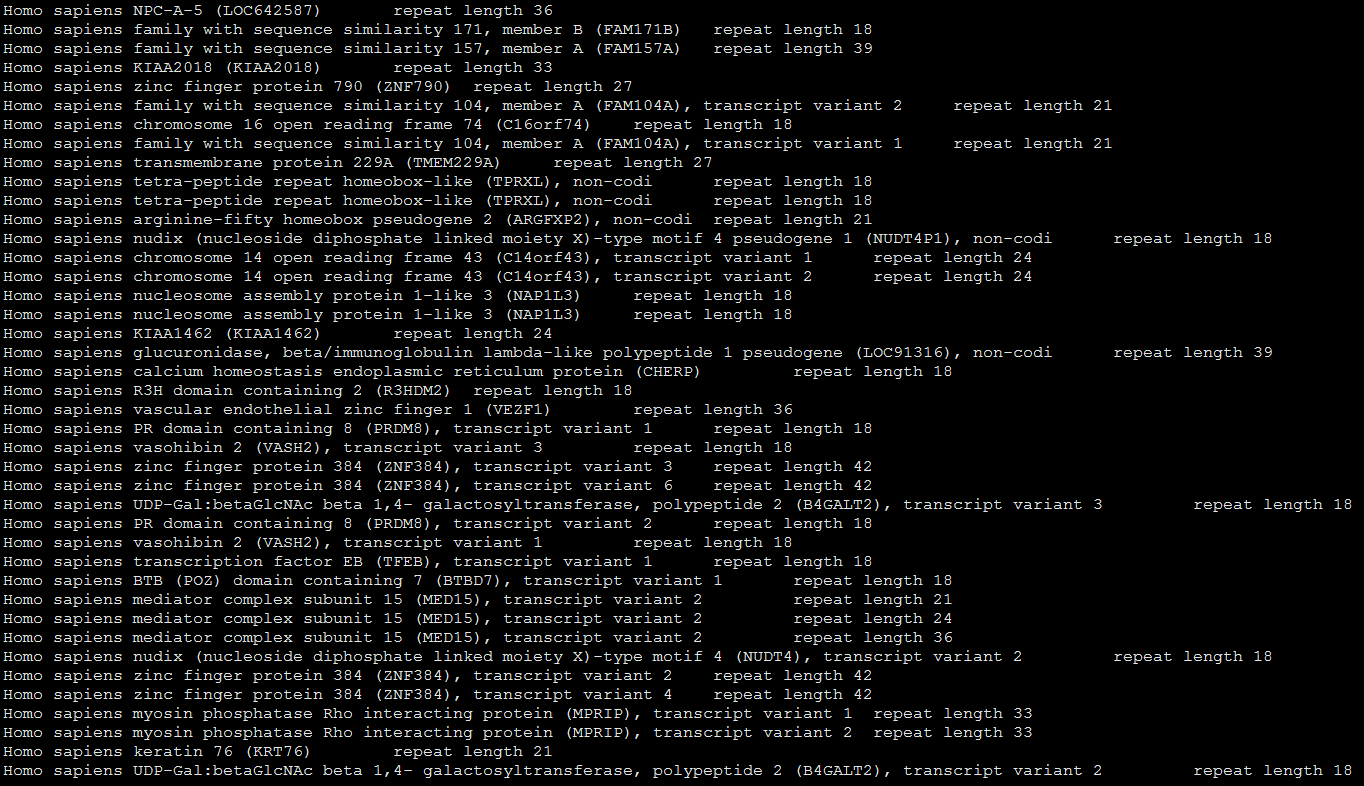